སློབ་ཚན་ཉེར་གཅིག
ལོ་རིམ་བདུན་པའི་སྟོད་ཆ།
༄༅། ། པའེ་ཆིའུ་ཨེན་ལ་དྲན་གསོ་ཞུ་བ།
མའོ་ཙེ་ཏུང་།
ཀུན་སྤྱོད་སློབ་གསོ།
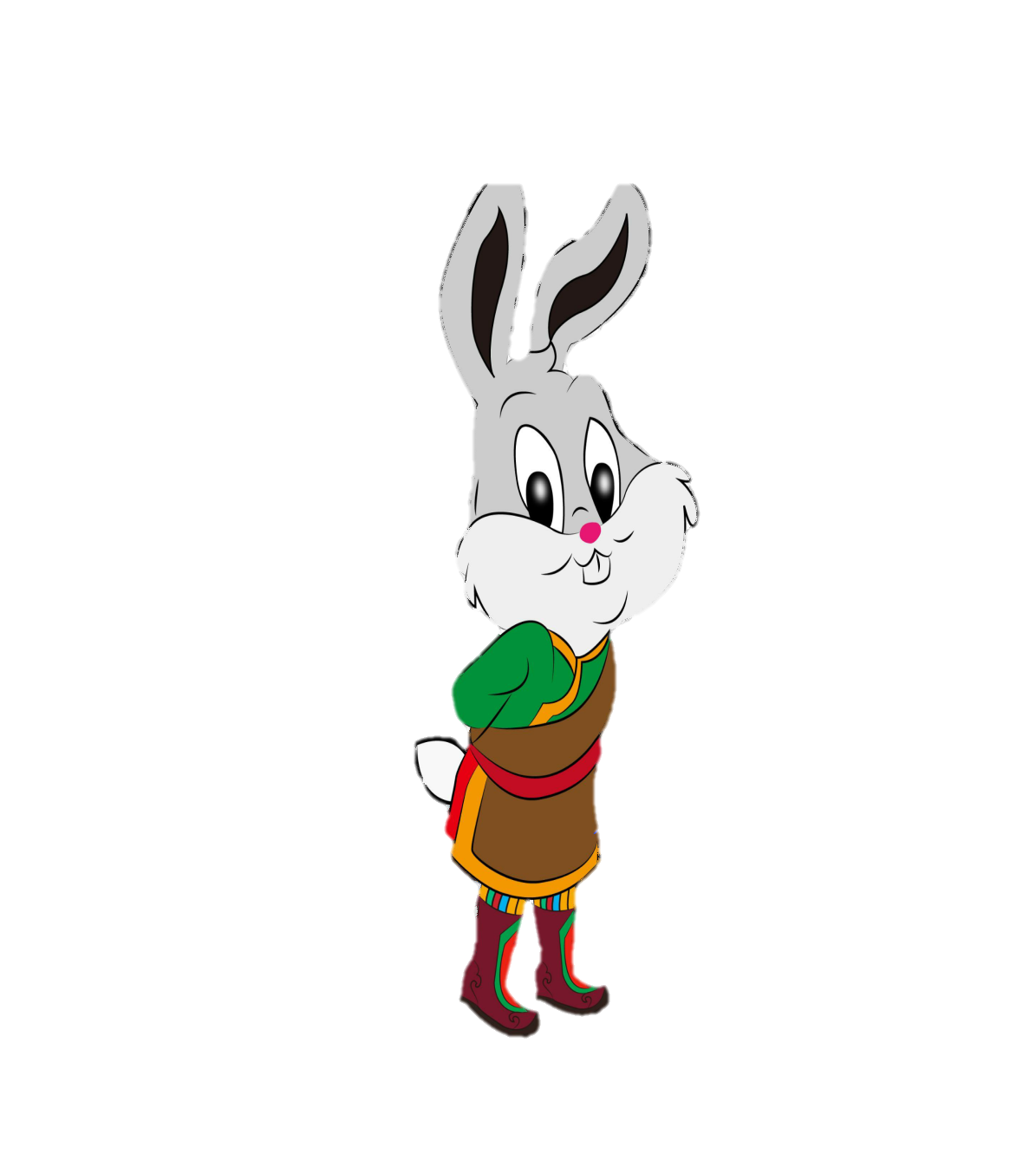 མི་རིགས་རང་ཉིད་ཤེས་རབ་སྙིང་སྟོབས་ཀྱིས།།
 ཡར་སྐྱེད་གོམ་པ་རང་སྤོས་མ་བྱས་པར།།
       གཞན་གྱིས་སྐྱོར་ཞིང་ལམ་ཁྲིད་ལ་བརྟེན་ན།། 
              བསྐལ་བརྒྱར་འདས་ཀྱང་རྗེས་ལུས་ཉིད་ལས་མེད།།
                                    དོར་ཞི་གདོང་དྲུག་སྙེམས་བློས།
གཅིག  སློབ་ཚན་ངོ་སྤྲོད།
སློབ་ཚན་འདི་ནི་བློ་མཐུན་མའོ་ཙེ་ཏུང་གིས་བློ་མཐུན་པའེ་ཆིའུ་ཨེན་སྐུ་གཤེགས་པ་ལ་མྱ་ངན་ཞུས་པའི་ཆེད་དུ་བྲིས་པའི་རྩོམ་ཡིག་ཅིག་ཡིན་ལ། ཞིབ་བརྗོད་དང་དཔྱད་བརྗོད་སྤེལ་མའི་འབྲི་ཐབས་སྤྱད་ནས་བྲིས་པའི་དགག་སྒྲུབ་རྩོམ་ཡིག་ཅིག་ཡིན།
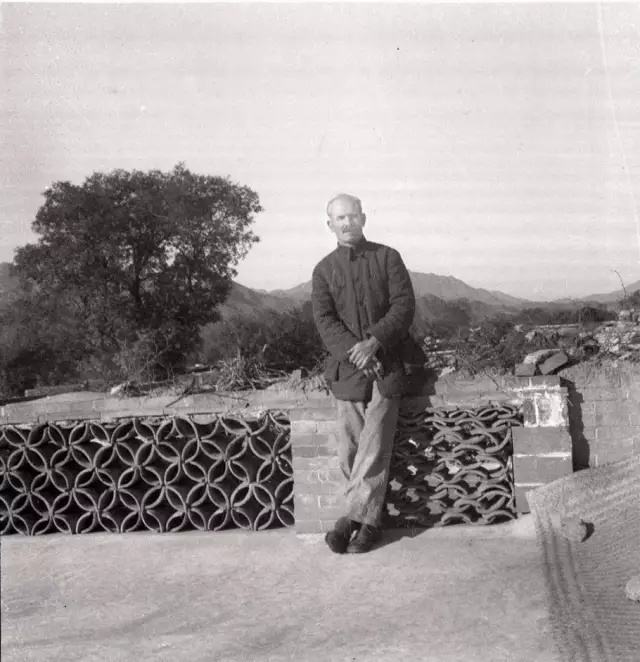 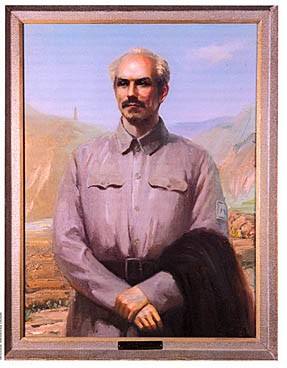 གཉིས།    རྩོམ་སྟངས་ངོ་སྤྲོད །
དགག་སྒྲུབ་རྩོམ་ཡིག་གི་གོ་དོན །
      གང་བརྗོད་པར་བྱ་བའི་རྒྱུ་མཚན་ཡང་དག་རྟགས་སུ་བཀོད་ནས་རང་གི་ལྟ་ཚུལ་བདེན་ནོ་ཞེས་ལེགས་པར་སྒྲུབ་ཅིང་ཕ་རོལ་པོའི་ནོར་འཁྲུལ་ལ་དགག་པ་རྒྱག་པའི་རྩོམ་གྱི་རིགས་ལ་བྱ།
དགག་སྒྲུབ་རྩོམ་ཡིག་གི་ཁྱད་ཆོས །
༡ རིགས་པའི་གཞུང་ལུགས་ངེས་ཅན་ཞིག་ཡོད་པ། 
༢ གཏན་ཚིགས་ཚད་ལྡན་ལ་བསྟུན་པ།
 ༣ དོན་དངོས་དང་ཟུང་དུ་འབྲེལ་བ།
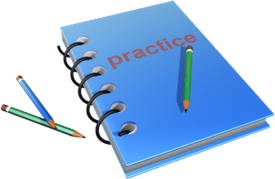 དགག་བྱ།
བསྒྲུབ་བྱ།
དགག་སྒྲུབ་རྩོམ་ཡིག་གི་རིགས།
གཞན་ལུགས་དགག་པ།
རང་ལུགས་འཇོག་པ།
འགོག་བྱེད།
སྒྲུབ་བྱེད།
དགག་རིམ།
སྒྲུབ་རིམ།
ཞིབ་བརྗོད་དང་དཔྱད་བརྗོད་སྤེལ་མའི་འབྲི་ཐབས།
ཞིབ་བརྗོད་ནི་དགག་སྒྲུབ་རྩོམ་ཡིག་ཁྲོད་ཀྱི་ཞིབ་བརྗོད་ཡིན་པ་ལས། ཇི་བཞིན་བརྗོད་པའི་རྩོམ་གྱི་ཞིབ་བརྗོད་དང་མི་འདྲ། དགག་སྒྲུབ་རྩོམ་ཡིག་ཁྲོད་ཀྱི་ཞིབ་བརྗོད་ནི་བསྒྲུབ་བྱ་གང་དེ་སྒྲུབ་པའི་ཆེད་དུ་དོན་དངོས་ཀྱི་གཞི་འཛིན་ས་འདོན་པ་དེ་ཡིན་པས།   ཞིབ་བརྗོད་དེ་རིགས་ཀྱིས་བསྒྲུབ་བྱ་དམ་དུ་བཟུང་ཡོད་པ་དང་། ཞིབ་བརྗོད་བྱས་པ་མདོར་བསྡུས་ཁ་གསལ་ཡིན། 
      སློབ་ཚན་འདིར་ཞིབ་བརྗོད་དང་དཔྱད་བརྗོད་སྤེལ་མའི་འབྲི་ཐབས་བཀོལ་ཡོད་པ་དང་། ཞིབ་བརྗོད་བྱས་པ་མདོར་བསྡུས་དང་།  དཔྱད་བརྗོད་བྱས་པ་གནད་སྨིན་དང་ནན་ཏན་ཡིན། དཔྱད་བརྗོད་ཀྱི་ཆེད་དུ་ཞིབ་བརྗོད་སྤེལ་བ་ཡིན་ཞིང་། ཞིབ་བརྗོད་ཀྱིས་དཔྱད་བརྗོད་ཀྱི་སྣ་དྲངས་ཡོད་པས་ཟུང་འབྲེལ་བྱས་པ་ཚགས་སུ་ཆུད་ཡོད།
ཞིབ་བརྗོད་དང་དཔྱད་བརྗོད།
ཞིབ་བརྗོད་དང་དཔྱད་བརྗོད་གཉིས་ནི་མཚོན་སྟངས་མི་འདྲ་བ་གཉིས་ཡིན།  སློབ་ཚན་འདི་ནི་དགག་སྒྲུབ་རྩོམ་ཡིག་ཅིག་ཡིན་པས་དཔྱད་བརྗོད་གཙོར་བཟུང་ནས་བྲིས་ཡོད་ཅིང་།  ཞིབ་བརྗོད་ནི་དགག་སྒྲུབ་རྩོམ་ཡིག་ཁྲོད་ཀྱི་ཞིབ་བརྗོད་ཡིན་པ་ལས།  ཇི་བཞིན་བརྗོད་པའི་ཞིབ་བརྗོད་དང་མི་འདྲ། དགག་སྒྲུབ་རྩོམ་ཡིག་ཁྲོད་ཀྱི་ཞིབ་བརྗོད་ནི་བསྒྲུབ་བྱ་གང་དེ་སྒྲུབ་པའི་ཆེད་དུ་དོན་དངོས་ཀྱི་གཞི་འཛིན་ས་འདོན་པ་དེ་ཡིན་པས།  ཞིབ་བརྗོད་དེའི་རིགས་ཀྱིས་བསྒྲུབ་བྱ་དམ་དུ་བཟུང་ཡོད་པ་དང་། ཞིབ་བརྗོད་བྱས་པ་མདོར་བསྡུས་ཤིང་ཁ་གསལ་བ་ཡིན།
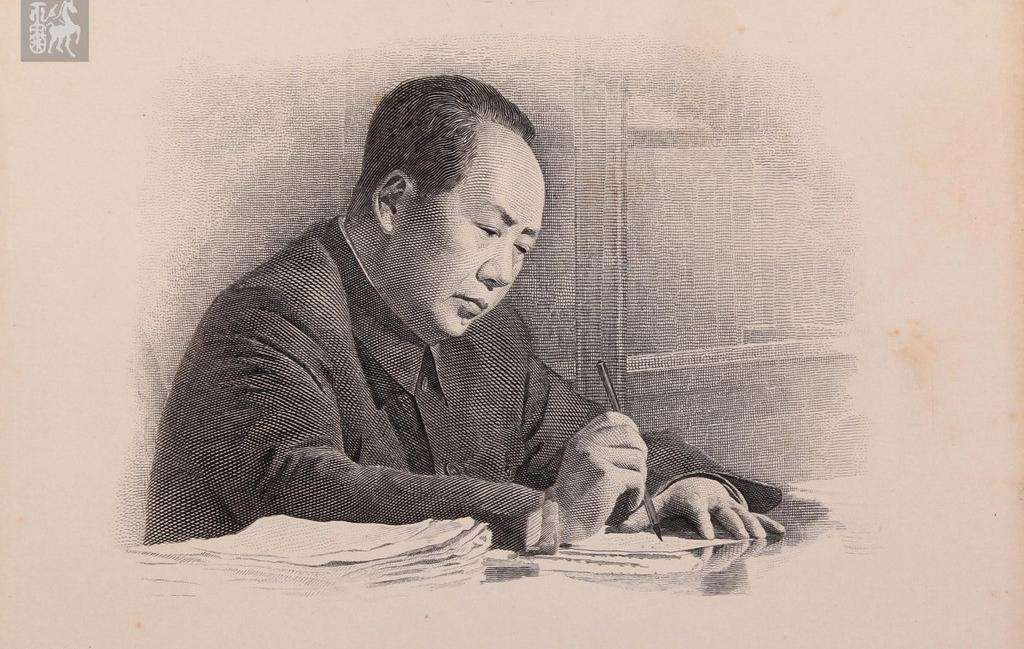 གསུམ རྩོམ་པ་པོ་ངོ་སྤྲོད།
མའོ་ཙེ་ཏུང་གི་མཚན་གཞན་ལ་རུང་གྲི་སོགས་ཉེར་དྲུག་ཙམ་ཡོད་ཅིང་། རྒྱལ་སྤྱིའི་གུང་ཁྲན་རིང་ལུགས་མགོ་ཁྲིད་པ་དང་། ཆབ་སྲིད་པ། དམག་དོན་པ། མར་ཁེ་སིའི་རང་ལུགས་པ་དང་། འབྱོར་མེད་གྲལ་རིམ་གྱི་མགོ་ཁྲིད་པ། འཐབ་ཇུས་པ། རིག་པའི་གཞུང་ལུགས་པ།  གུང་ཁྲན་ཏང་དང་། ཀྲུང་ཧྭ་མི་དམངས་སྤྱི་མཐུན་རྒྱལ་ཁབ་ཀྱི་གསར་སྐྲུན་པ་དང་མགོ་ཁྲིད་པ། ཕུལ་དུ་བྱང་བའི་སྙན་ངག་པ་ཡིག་གཟུགས་པ་བཅས་ཡིན།
བཞི། ཐ་སྙད་འགྲེལ་བ།
བློ་མཐུན།
ཆབ་སྲིད་ཀྱི་བསམ་ཡུལ་གཅིག་མཐུན་ཡིན་པའི་དོན།  སེམས་མཐུན་པ།
ལག་པའི་ནུས་རྩལ། སྦྱངས་སྟོབས་ཀྱིས་ལག་རྩལ་ཐོན་པ་ལྟ་བུ།
ལག་རྩལ།
རྒྱུ་དག་ལེགས་པོ། རས་ཆ་སྤུས་གཙང་ལྟ་བུ།
སྤུས་གཙང་།
བྲེལ་བ།
ཁོམ་པ་མེད་པའམ་དལ་བ་མ་ཡིན་པ། འཚབ་པ།
དངོས་པོ་སོགས་གསར་འདྲིས་རིགས་ལ་དགའ་སྣང་ཆེན་པོ་བྱེད་པའི་དོན།
ཨ་གསར།
རབ་བཏགས་དང་ཟོལ་བསྟོད་ཀྱི་སྒོ་ནས་བསྟོད་པ།
འུད་བསྟོད།
ལྔ། སློབ་ཚན་དབྱེ་ཞིབ།
བློ་མཐུན་པའེ་ཆིའུ་ཨེན་གྱི་རྒྱལ་སྤྱིའི་རིང་ལུགས་ཀྱི་སྙིང་སྟོབས་ལ་བསྔགས་བརྗོད་བྱས་ཡོད་ཅིང་རྒྱལ་སྤྱིའི་རིང་ལུགས་ཀྱི་འཐབ་མོ་པའི་ཁྱད་ཆོས་འབུར་དུ་ཐོན་པར་བྱས་ཡོད། 


   བློ་མཐུན་པའེ་ཆིའུ་ཨེན་གྱི་གཞན་དོན་རྐྱང་རྐྱང་ནང་དུ་བསྒྲུབས་པའི་སྙིང་སྟོབས་ལ་བསྔགས་བརྗོད་བྱས་
   ཡོད།
ཁག་དང་པོ །
ཁག་གཉིས་པ །
བློ་མཐུན་པའེ་ཆིའུ་ཨེན་གྱི་སྨན་བཅོས་ཐད་ཡག་ཐོག་ཡག་བརྩེགས་བྱེད་པའི་སྙིང་སྟོབས་ལ་བསྔགས་བརྗོད་བྱས་ཡོད།


    ཏང་ཡོངས་ལ་བློ་མཐུན་པའེ་ཆིའུ་ཨེན་གྱི་རང་ཁེ་རང་ཕན་གྱི་བསམ་པ་སྤུ་ཙམ་ཡང་མེད་པའི་སྙིང་སྟོབས་ལ་སྲུང་སྦྱོང་བྱེད་དགོས་པའི་འབོད་སྐུལ་གནང་ཡོད།
ཁག་གསུམ་པ །
ཁག་བཞི་བ །
དྲུག བསྡུར་བ།
རང་གི་ལས་དོན་ཧ་ཅང་འགན་ཁུར་བ། མི་དམངས་ལ་ལྷག་བསམ་ཟོལ་མེད་བྱེད་པ། མི་ཨ་གསར་ཅན་ཞིག་མིན་པ།  སྨན་བཅོས་ལ་མཁས་པ།
རང་གི་ལས་འགན་མི་ཁུར་བ། ལྷག་བསམ་ཆུང་བ།  ཨ་གསར་ཆེ་བ།  སྒྱིད་ལུག་ཆེ་བ།
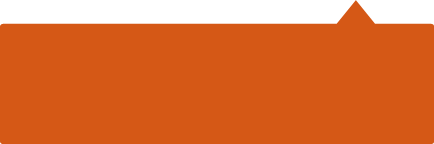 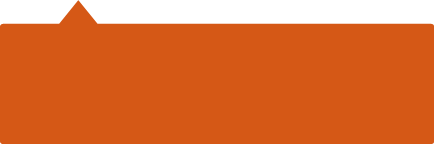 པའེ་ཆིའུ་ཨེན།
མི་མང་ཆེ་བ།
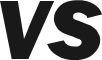 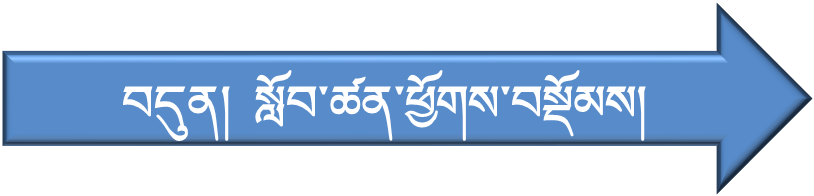 01
རྩོམ་སྟངས་ངོ་སྤྲོད།
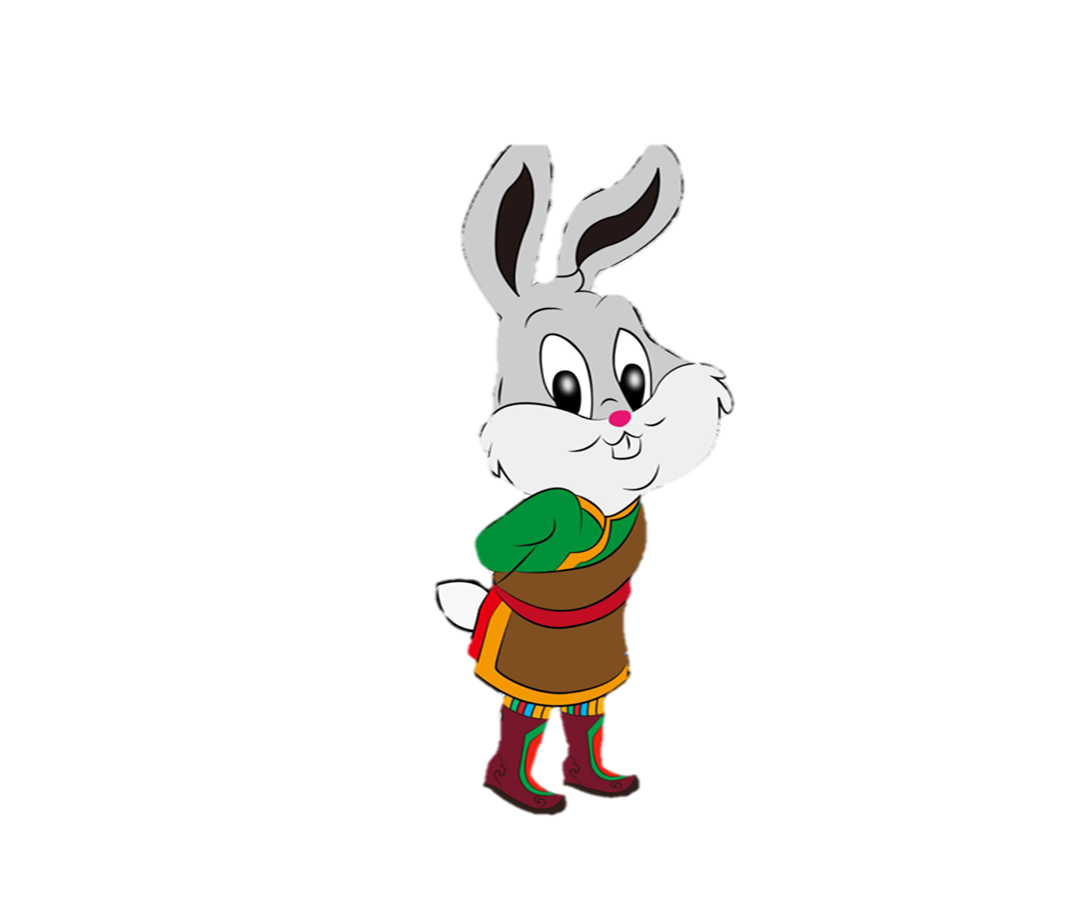 02
རྩོམ་པ་པོ་ངོ་སྤྲོད།
03
སློབ་ཚན་ངོ་སྤྲོད།
04
ཐ་སྙད་འགྲེལ་བ།
05
སློབ་ཚན་དབྱེ་ཞིབ།
06
བསྡུར་བ།
08
07
ལས་བྱ་བཀོད་སྒྲིག
སློབ་ཚན་ཕྱོགས་བསྡོམས །
བརྒྱད།  ལས་བྱ་བཀོད་སྒྲིག
༢  བསྡུར་བའི་འབྲི་ཐབས་ཀྱི་ནུས་པ་དང་ཁྱད་ཆོས་ཤོད།
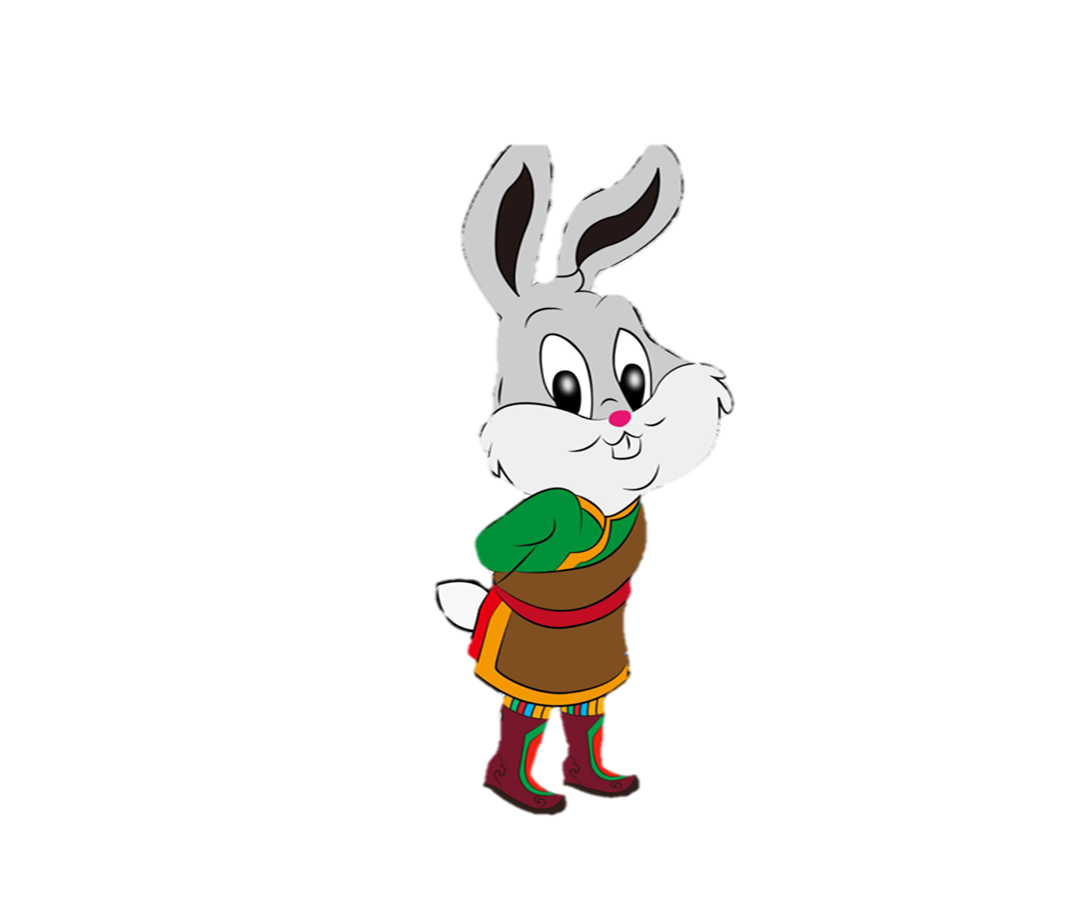 ༡  སློབ་ཚན་འདི་བསླབས་པའི་རྗེས་སུ་པའེ་ཆིའུ་ཨེན་ནི་མི་ཅི་ལྟ་བུ་ཞིག་ཡིན་ཤེས་དགོས།
སློབ་མ། 
བྱང་ཆུབ་བཟང་པོ།                                                                                         རྡོ་རྗེ་བསྟན་འཛིན།

དགེ་རྒན། 
རྟ་མགྲིན་དབང་རྒྱལ། འབའ་རྫོང་མི་རིགས་སློབ་འབྲིང་གཉིས་པ།
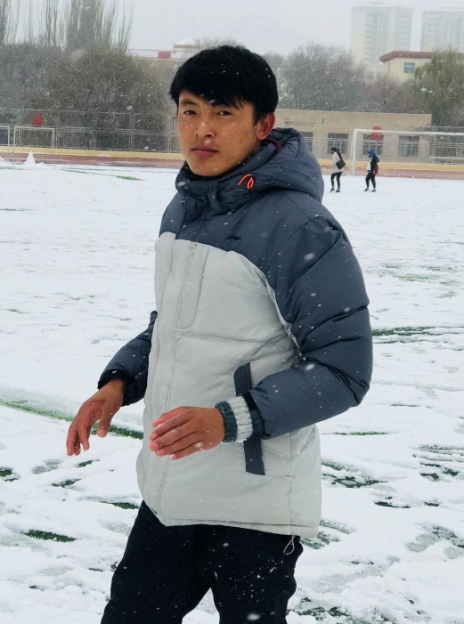 ཨོ་རྒྱན་བཀྲ་ཤིས།